Aim
To recognise the features of acrostic poems.
Success Criteria
I know that acrostics have a topic word hidden in the first letter of each line.
I can look for the poem’s theme by reading the first letters vertically.
I understand that acrostics don’t have to rhyme.
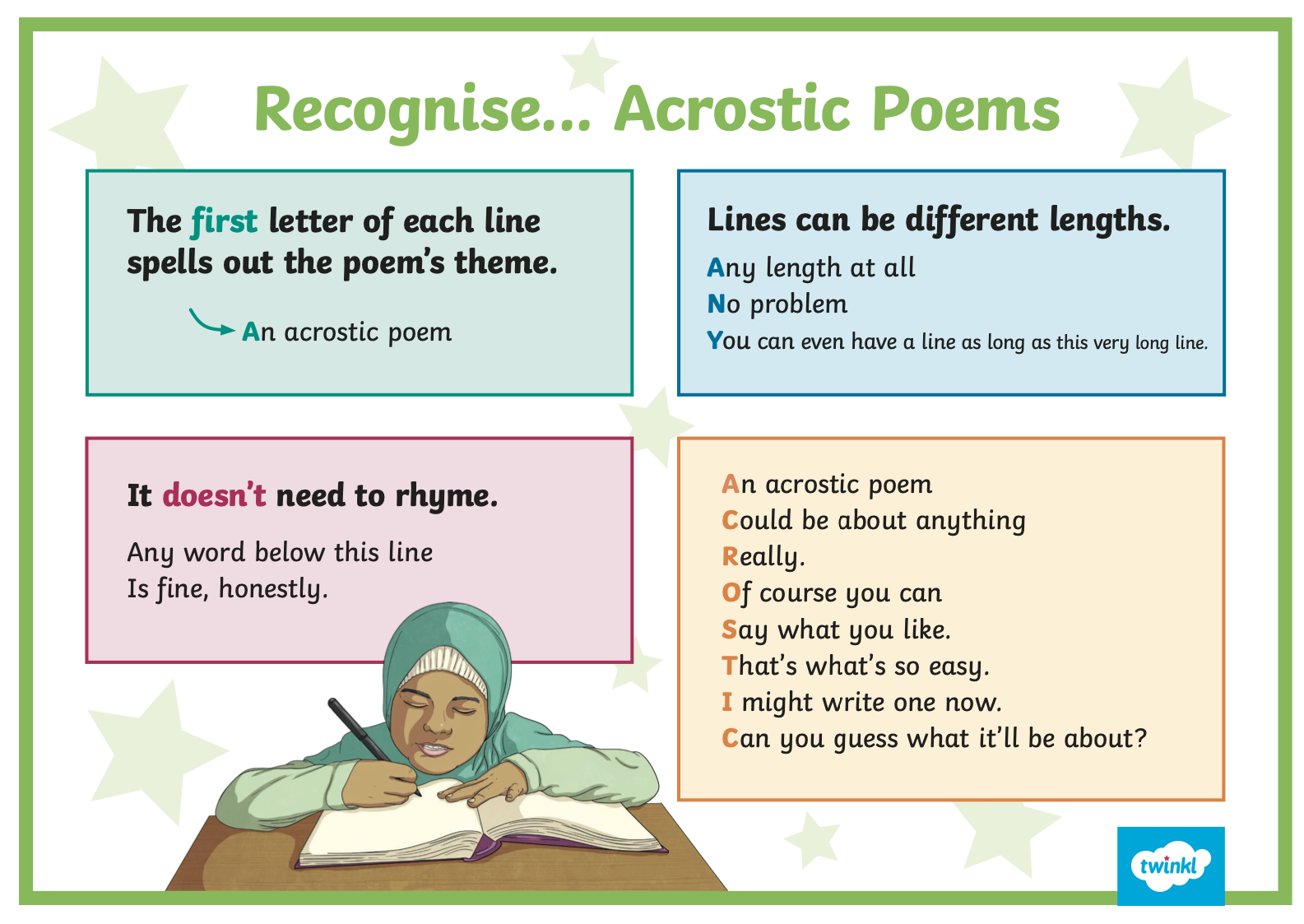 Acrostic Features
What did you notice?
The first letter of each line spells out the poem’s theme vertically – what’s this one about?
S un is on my skin
P eople playing outside
R ain falling
I s it summer yet?
N ight time is lighter
G rowing daffodils
Lines can be different lengths
Let’s Try It!
How can we write an acrostic poem?
First, we need to choose a theme. I know, let’s have…
School!
Then, we think of lots of words or phrases associated with that theme…
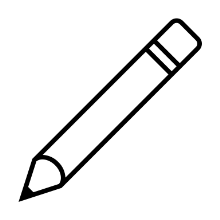 hardworking
Learning
exciting
teachers
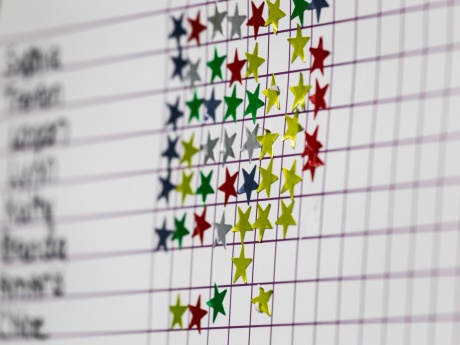 making friends
imaginative
homework
rewards
lessons
uniform
superstars
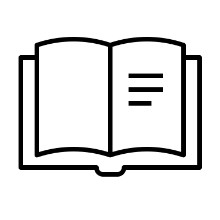 lots of fun!
Let’s Try It!
How can we write an acrostic poem?
Finally, we use our list of words and phrases to create each line. Don’t worry if you can’t think of them in order – it’s fine to go back and add any missing lines afterwards.
SCH
O
O
L
chool is a place full of friends and fun
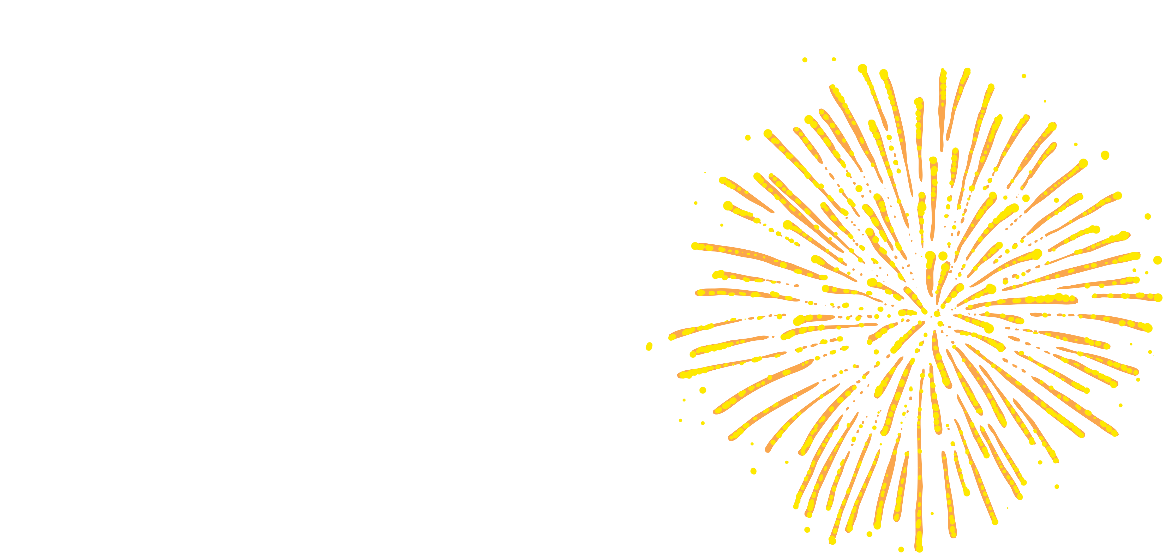 aring and sharing ideas to everyone
elping each other is being kind
utside playtime break and lunch
ff to forest school soon we hope
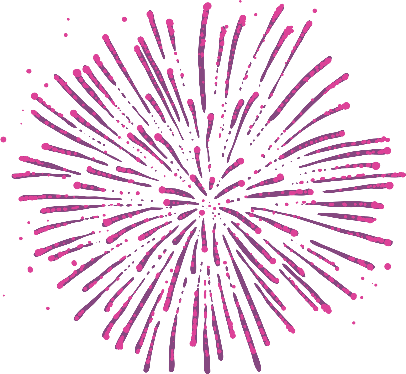 earning together is fun
Plenary
What have you learnt about acrostics?
Acrostic poems have their theme ortitle written down the page vertically
Write the theme letters in CAPITALS.
Each line starts with a letter of the theme word(s).
Acrostics don’t have to rhyme, but all the other poetic devices (alliteration, similes, rhythm, etc.) are great!